AMBIENTS EDUCATIUS QUE RESPONEN A LES NECESSITATS DELS INFANTS-proposta Montessori
Dani Cañigueral Viñals
Desenvolupament total de l’ésser humà, 
adaptat en el seu context on viu, tant pel que fa al lloc, a la cultura i al temps que li ha tocat viure.
Principis de la conducta humana 
vàlids en tots els pobles, societats i cultures de tots els temps
Potencialitats
Capacitat per formar-se
Les característiques especials de cada moment segons l’etapa de desenvolupament
Tendències humanes d’autoconstrucció
L’absorció de l’ambient
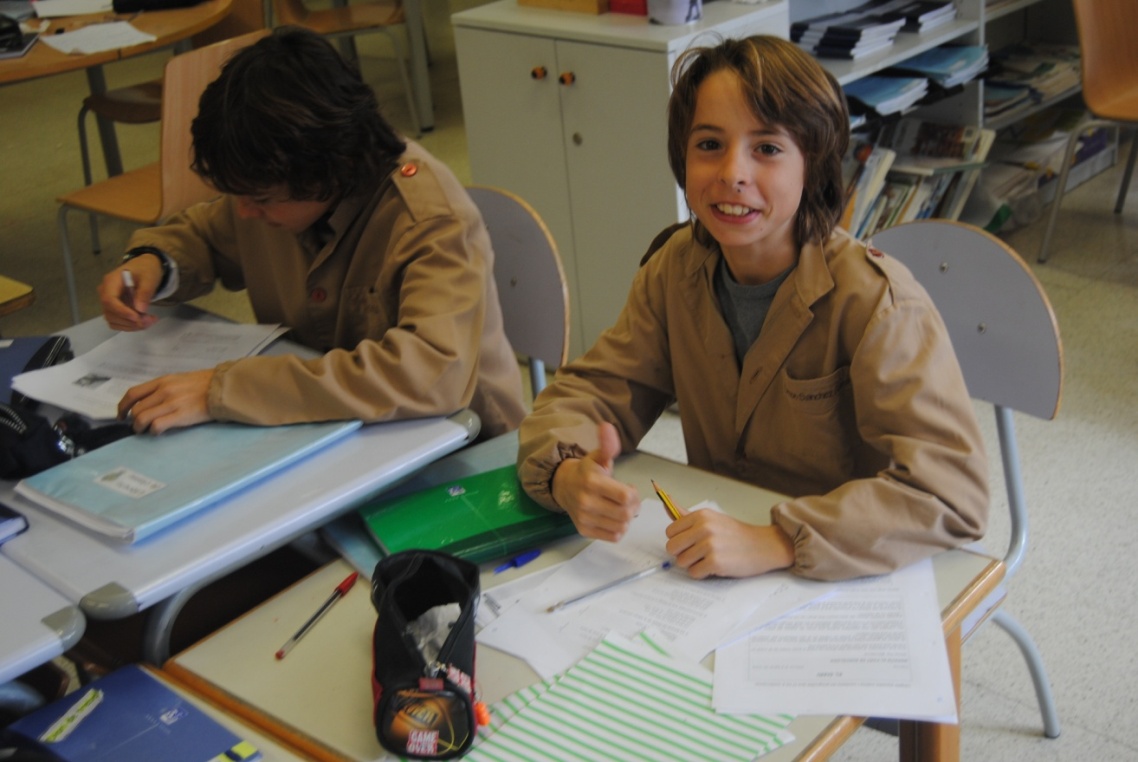 Els períodes especialment sensibles per alguns aprenentatges
ÉSSER HUMÀ
necessitats educatives individuals
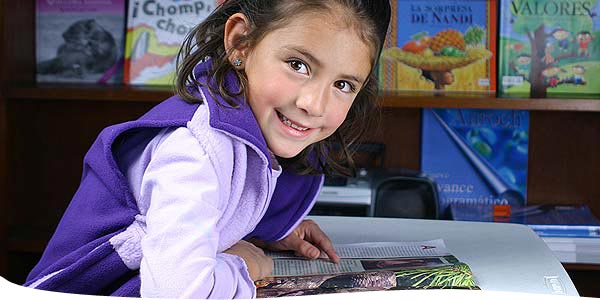 Observar les necessitats individuals de desenvolupament de cada nen i procurar que les pugui satisfer.
un disseny de l’ambient adaptat
Principis de la conducta humana 
vàlids en tots els pobles, societats i cultures de tots els temps
Troba el que necessita en l’entorn?
Desenvolupament: esperat vs amb mancances
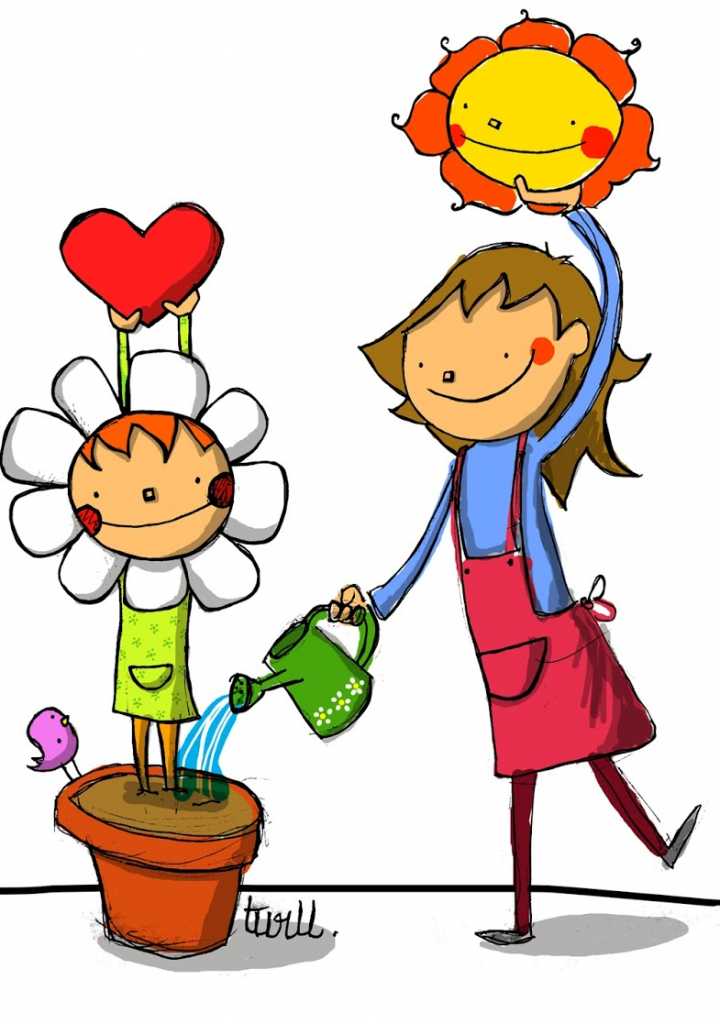 Guiatge i llibertat en un ambient que possibiliti al nen 
l’autoeducació i l’autocontrol.
Interacció molt productiva:
a nivell individual, social i ambiental
maduresa
4a. Etapa
El propi rol a la societat
Pensar i entendre per a un mateix
3a. Etapa
18-24 anys
Societat real
2a. Etapa
12-18 anys
Fer les coses per a un mateix
Vida Social
6-12 anys
1a. Etapa
Raonament
0-6 anys
Ment absorbent
AMBIENTS DIFERENTS SEGONS LES NECESSITATS DE DESENVOLUPAMENT
Salut, força i estabilitat física
Desenvolupament del sentit de responsabilitat
CARACTERÍSTIQUES PSICOLÒGIQUES – 6-12 necessitats de desenvolupament
Allunyament de la família
Desenvolupament moral
Instint de grup
Admiració pels herois
Interès per la cultura/ciències
Desenvolupament de la imaginació
Desenvolupament intel·lectual
Desenvolupament del poder d’abstracció
Grans treballs
Característiques del treball a educació infantil i primària
Característiques del treball a educació infantil i primària
Ambient que respongui a les necessitats de desenvolupament dels infants de 6 a 12 anys
Ambient respectuós, amable i estimulant
Riquesa de materials i d’oportunitats de recerca i descobriments en totes les ciències i disciplines
Materials per l’autoconstrucció de descobriments amb control d’error
Opcions de diferents tipus d’activitats i llibertat de tria
Foment del treball en equip
Estímul a la iniciativa, participació, autonomia i responsabilitat.
Sortir a fora, explorar la comunitat i l’entorn natural
Tasques del guia
Preparar i tenir cura de l’ambient.
Observar les necessitats, interessos, treball i els obstacles. Registres.
Planificar a partir dels objectius individuals i col·lectius. Llistat d’activitats
Inspirar als infants, connectant-los amb l’ambient. Preparar i fer presentacions (històries, materials, conceptes, propostes...)
Ajudar a la organització individual per la tria de treballs. i al treball en equip. Trobades individuals periòdiques. diari de treball...
Permetre i gestionar la llibertat.
Ser model d’adult respectuós. Fomentar la participació i l’autogestió.
Tasques de l’infant
Ser actiu, fer tasques per descobrir aprendre.
Adonar-se del propi procés d’aprenentatge.
Participar en la gestió i manteniment de l’ambient.
Mostrar-se respectuós y col·laborador amb els companys i l’ambient.
Practicar la planificació, organització i registre dels treballs i activitats. El diari de treball.
Triar els treballs: segons els acords, que siguin interessants per ells, que aportin aprenentatges i descobriments.
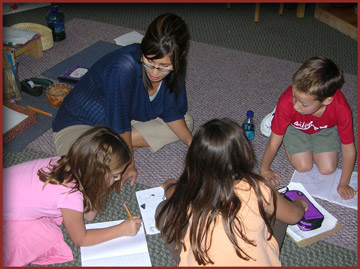 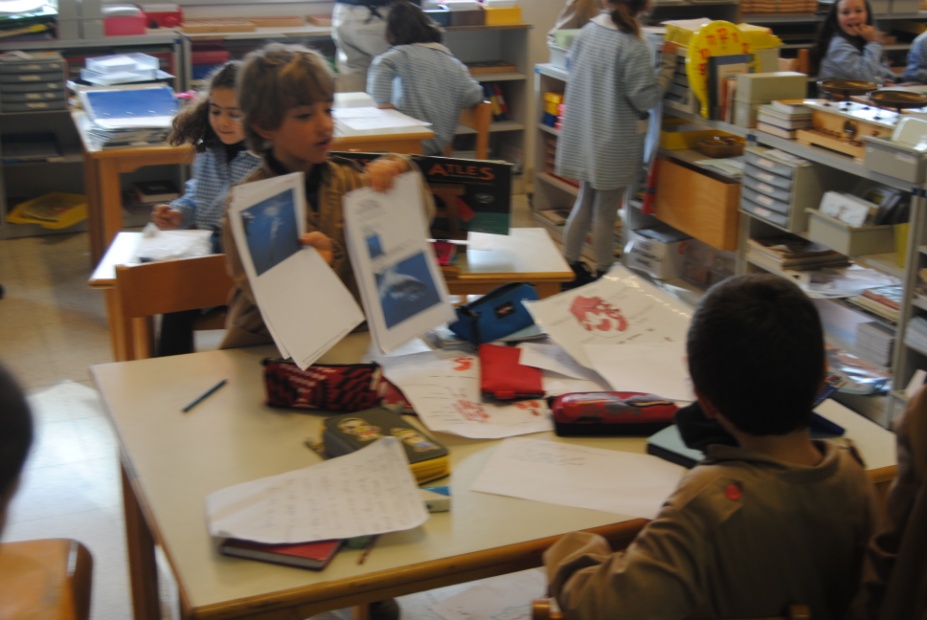 Característiques  del treball a primària
Presentacions en grups amb objectius 
individualitzats.
Materials preparats especialment amb controls d’error (autoavaluacions) per afavorir el desobriment i el desenvolupament de cada nen.
Foment de la responsabilitat vers el seu propi procés educatiu (el diari de treball, l’agenda…)
Llibertat de moviment, de lliure el·lecció de tasques.
Èmfasi en fer-se preguntes i fer investigació il·limitada amb ús de diferents recursos.
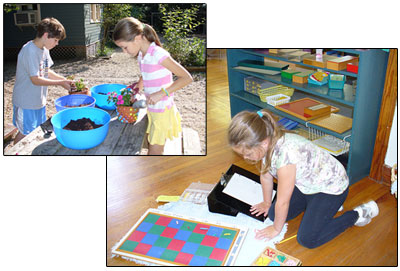 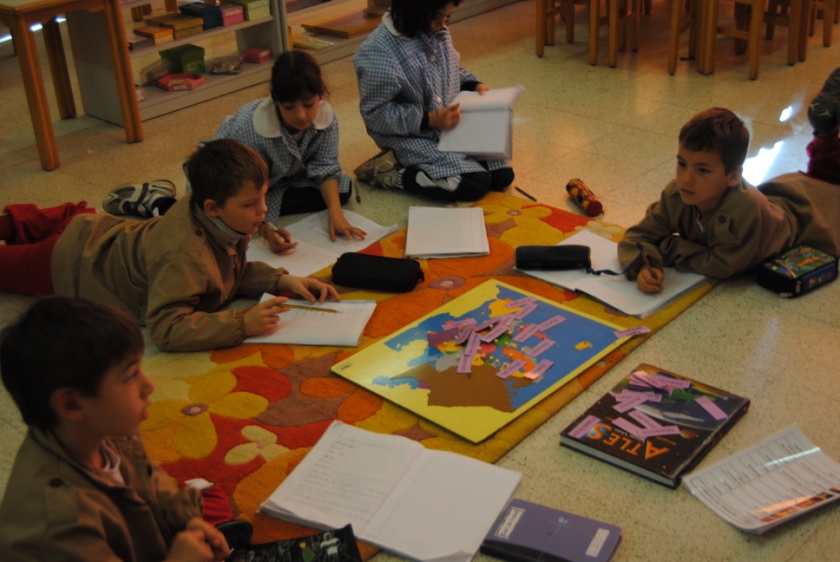 Característiques  del treball a primària
Cicles llargs de treball interromput
Classes amb nens de diferents edats. Per tal d’evitar la competència, per afavorir més possibilitats de progressar, per crear un ambient familiar, un bon aprenentage social...
Continguts presentats amb materials concrets que portin a fer descobriments i relacionar diferents conceptes.
Currículum il·limitat i universal. Posar en context i relació totes les ciències i elements de l’univers.
Utilització de la imaginació per a ajudar a l’abstracció i la comprensió del món.
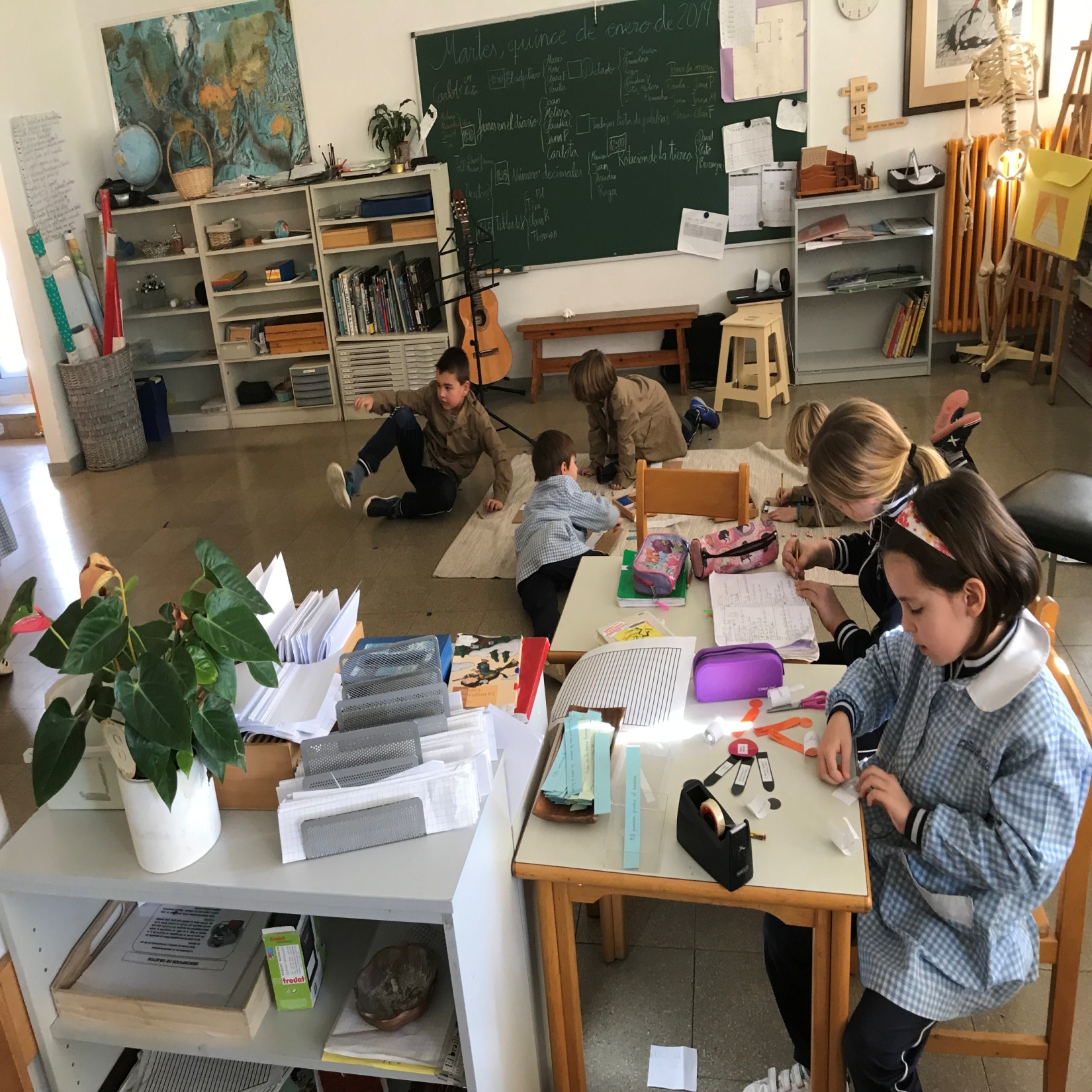 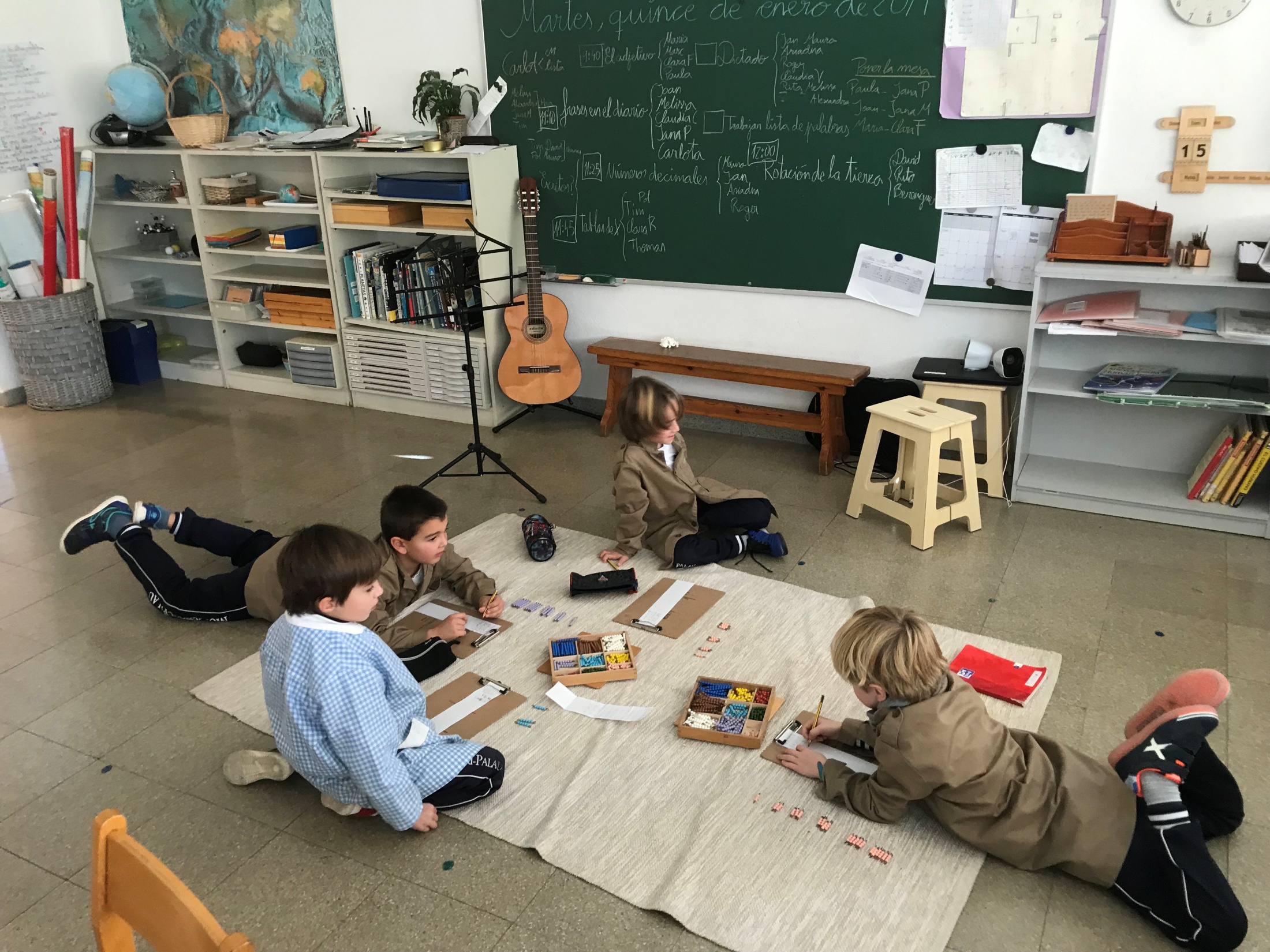 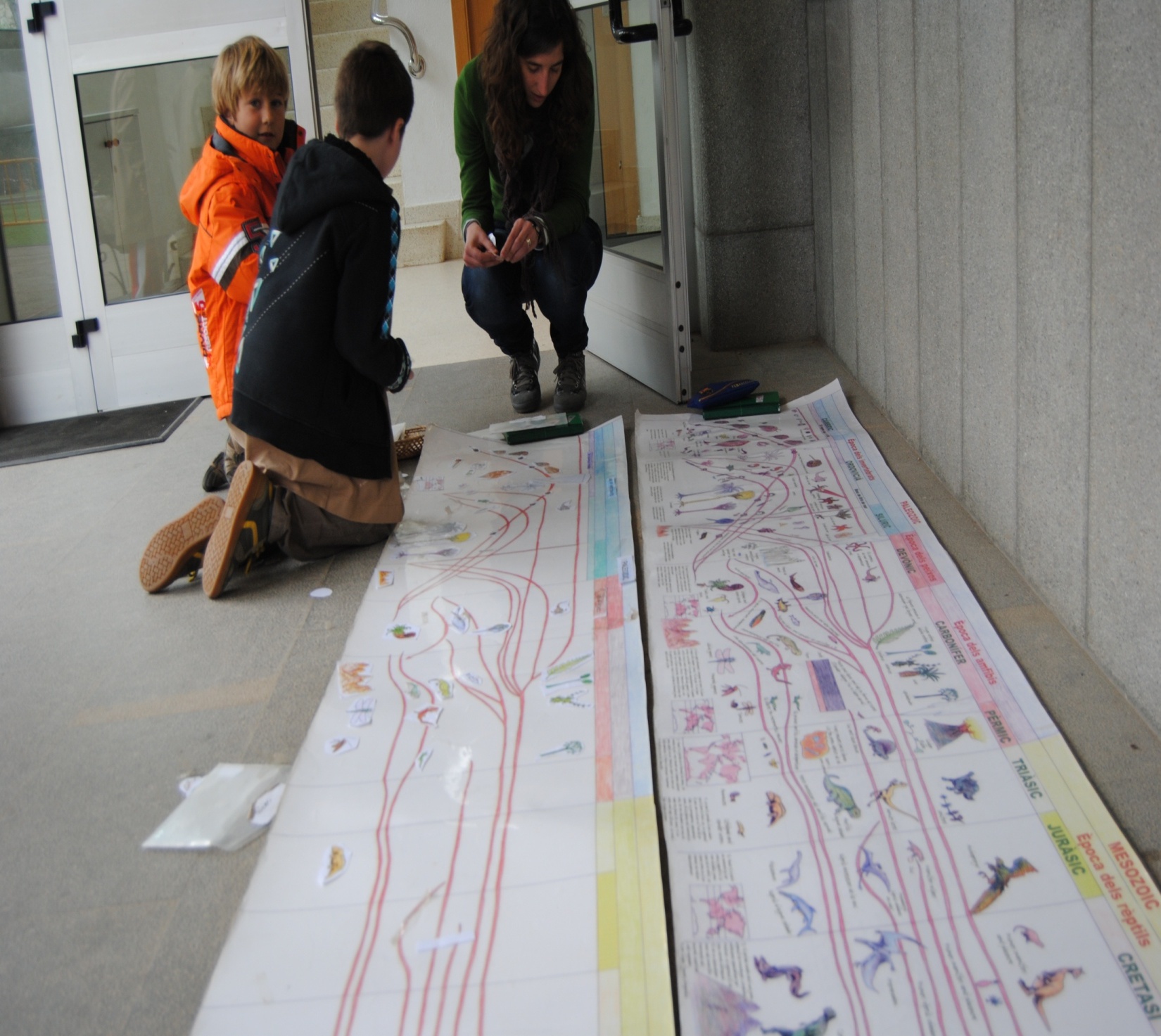 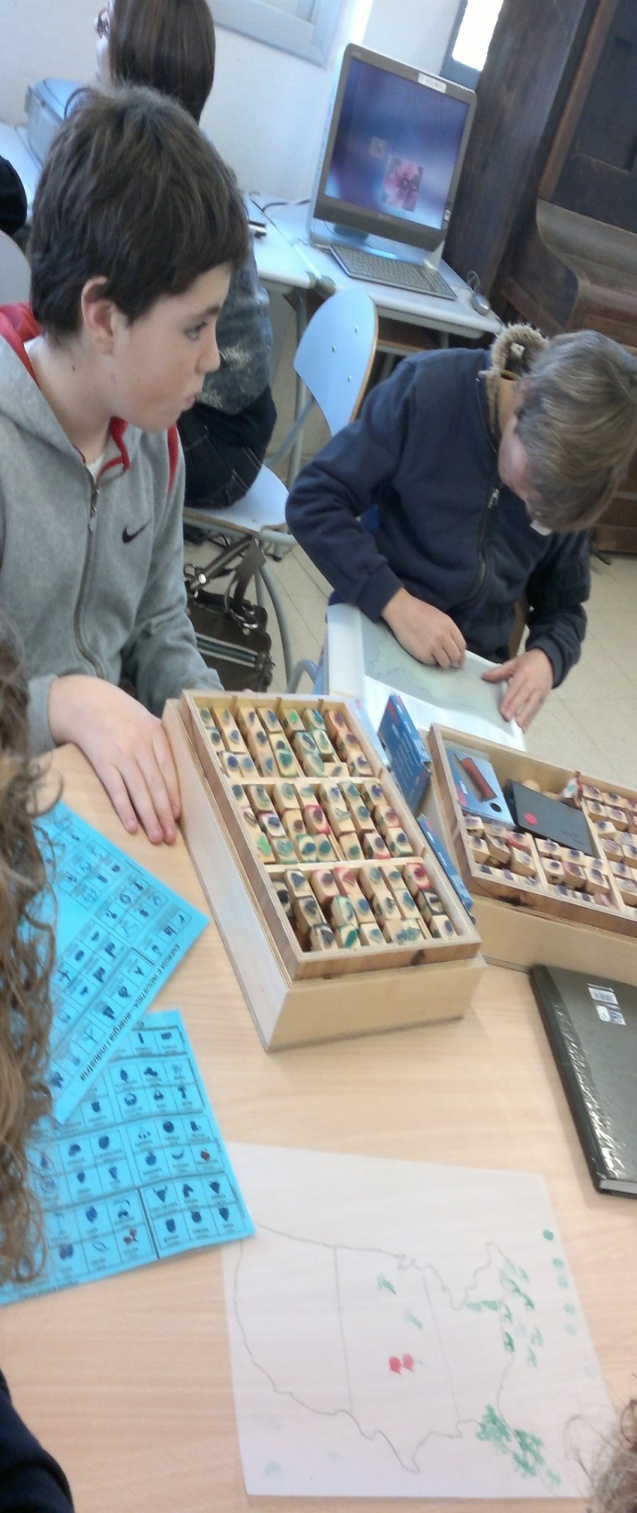 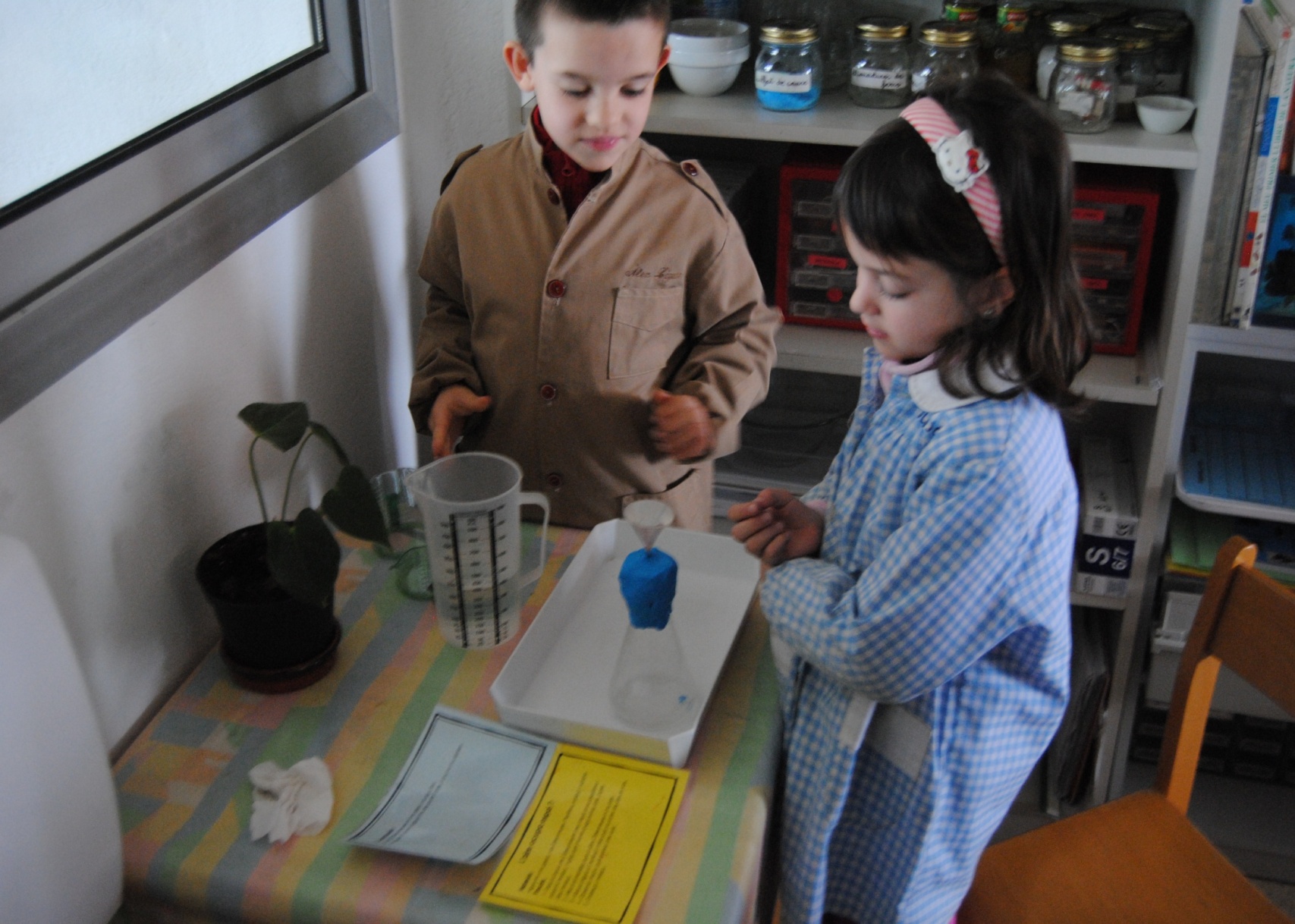 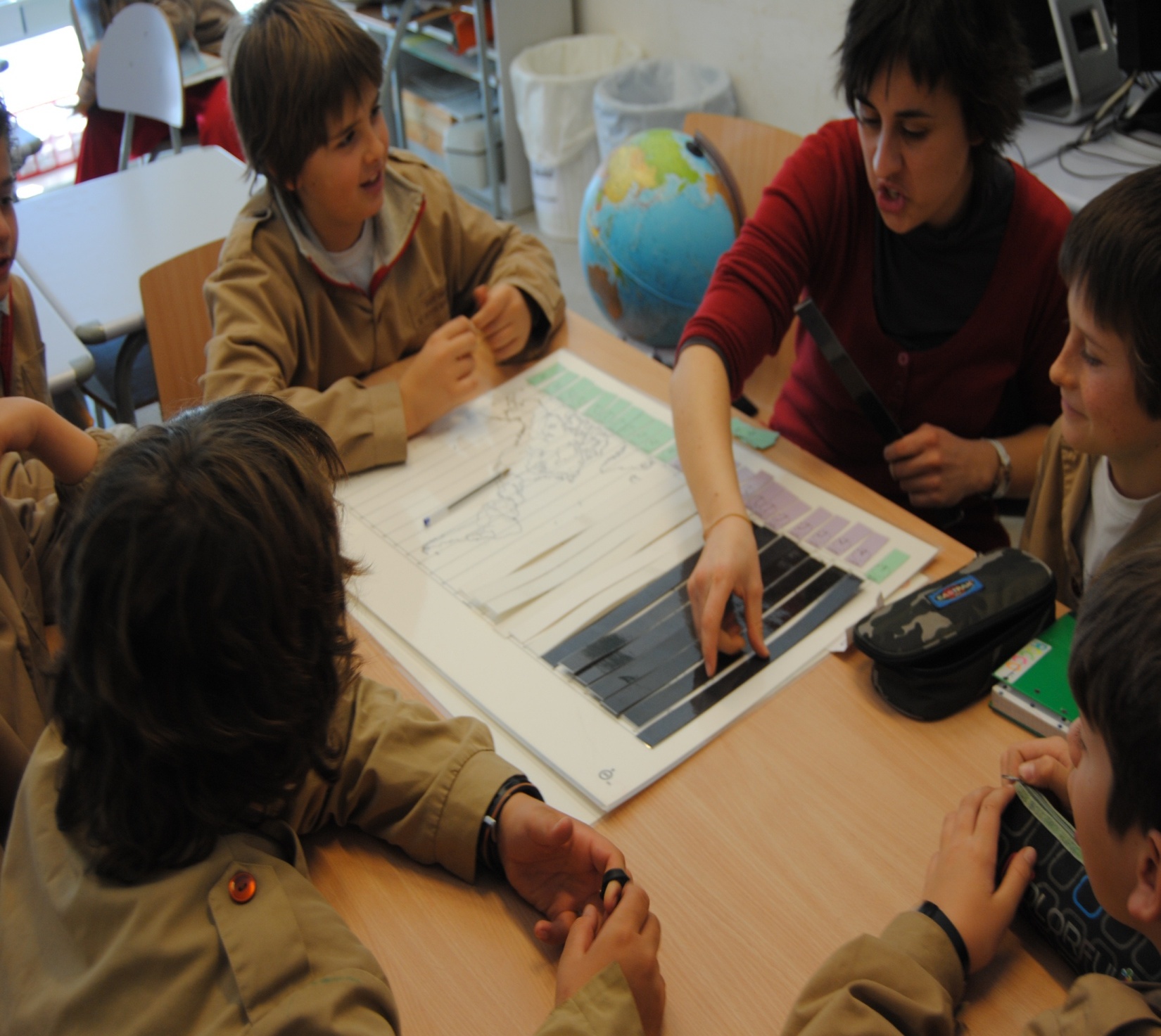 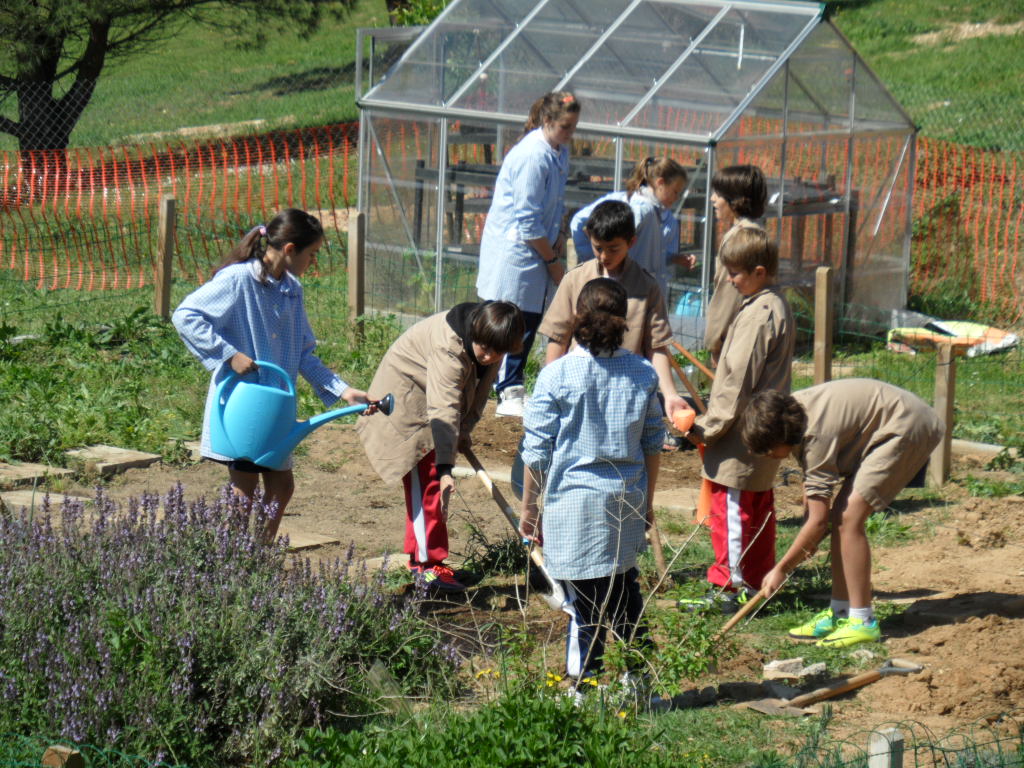 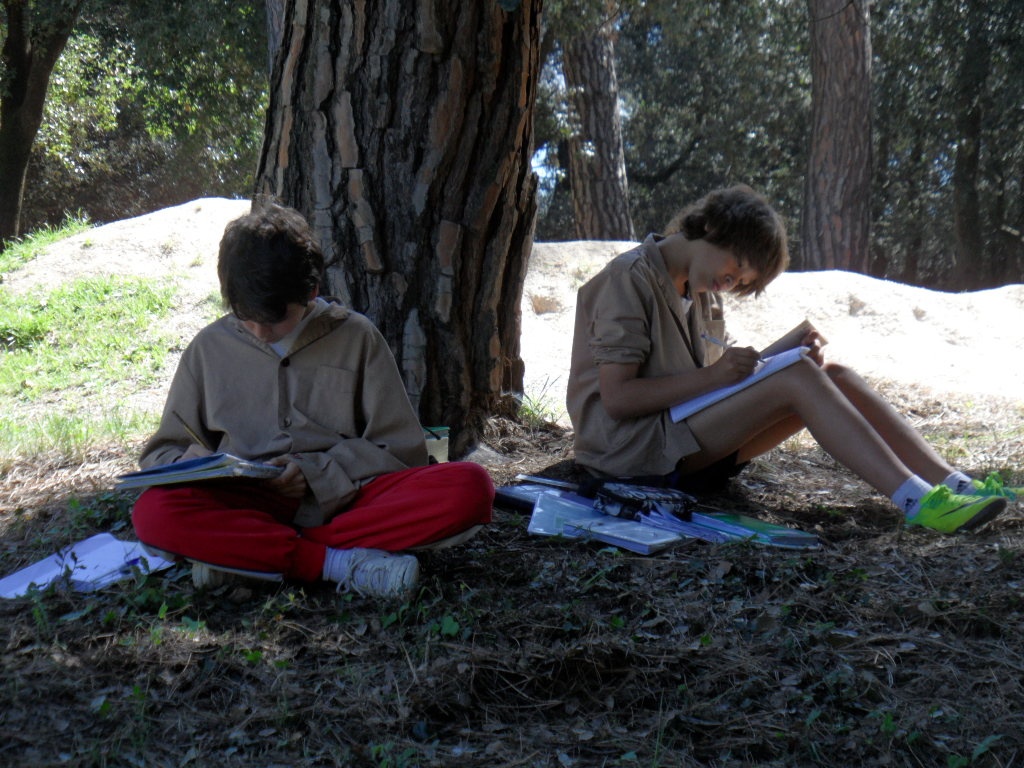 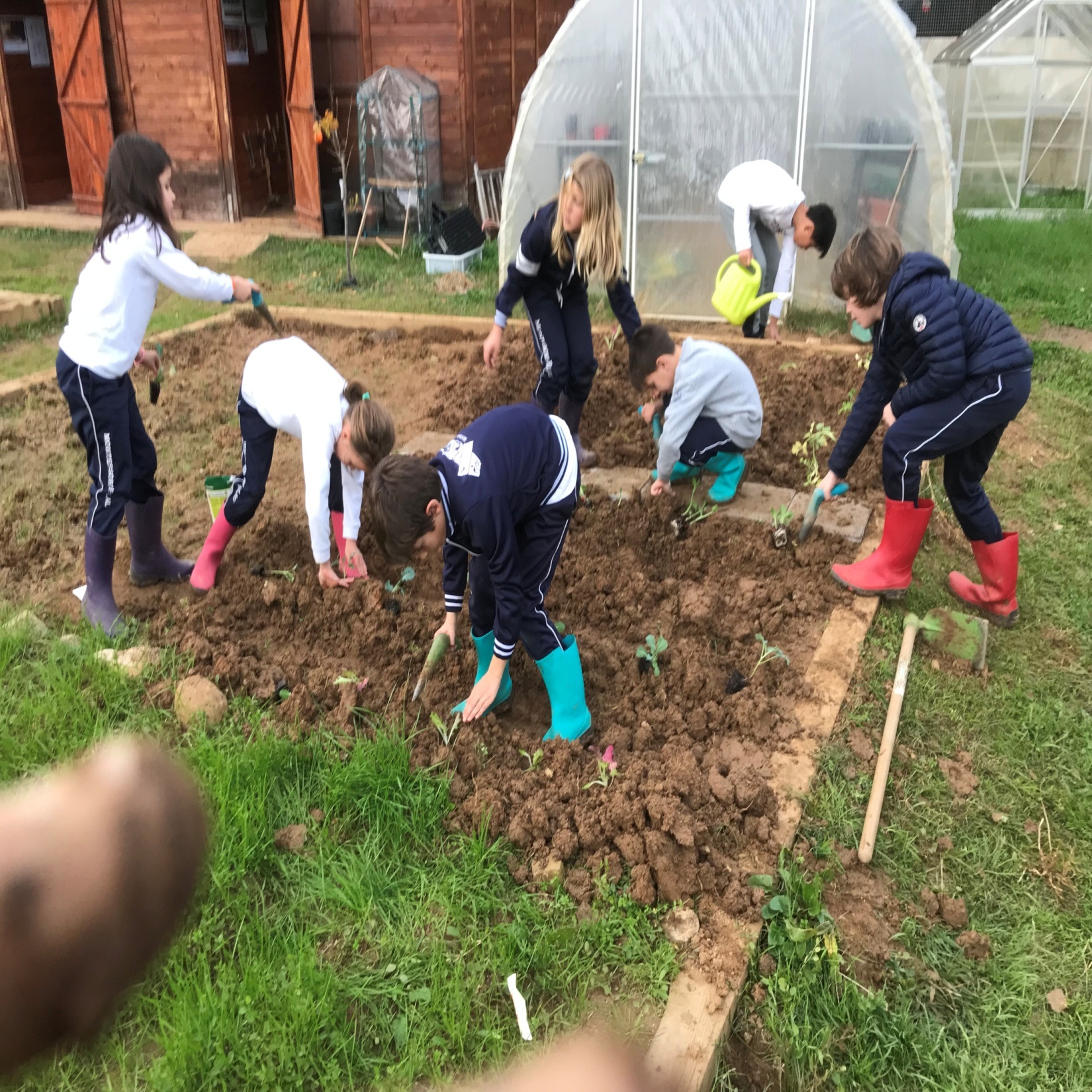 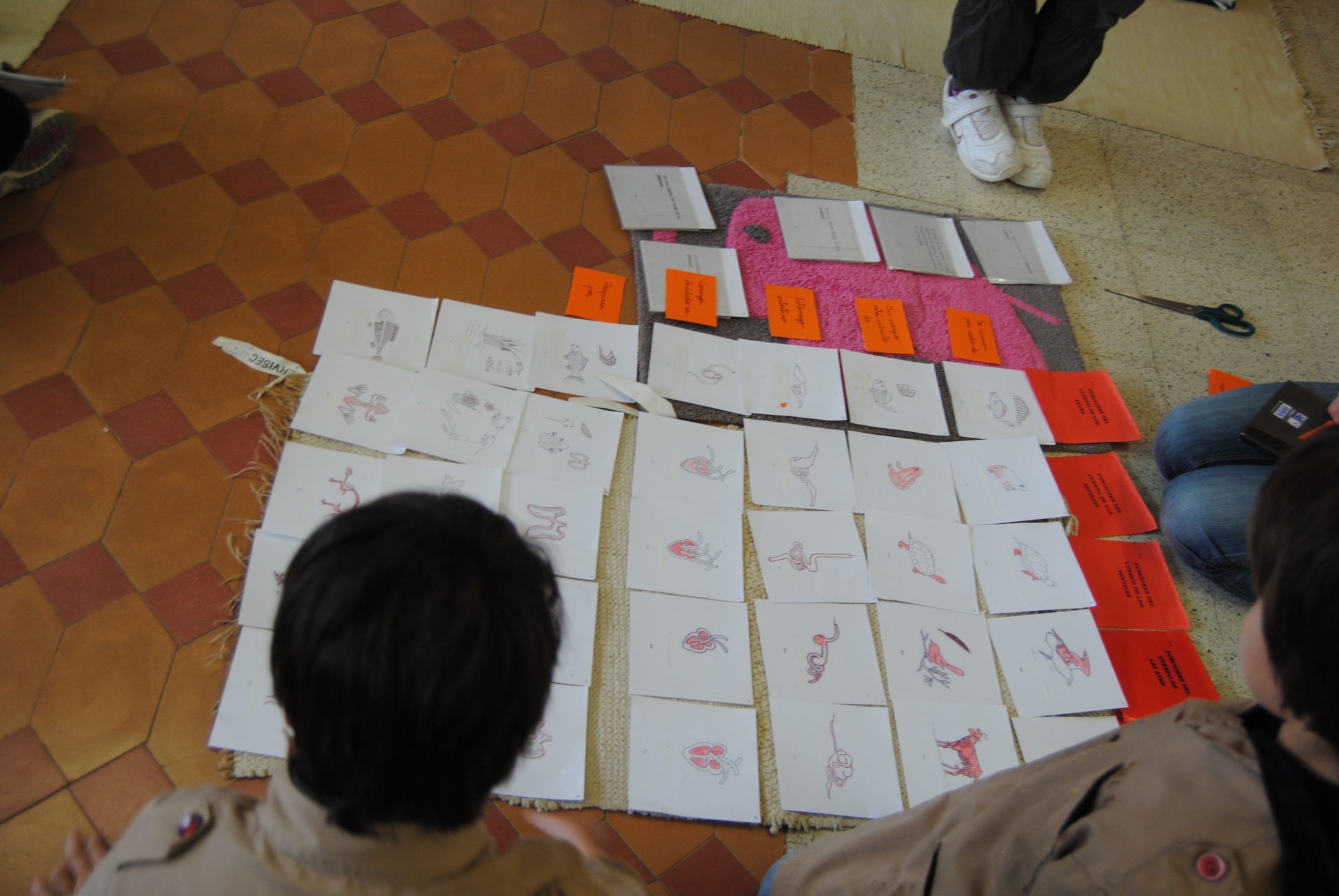 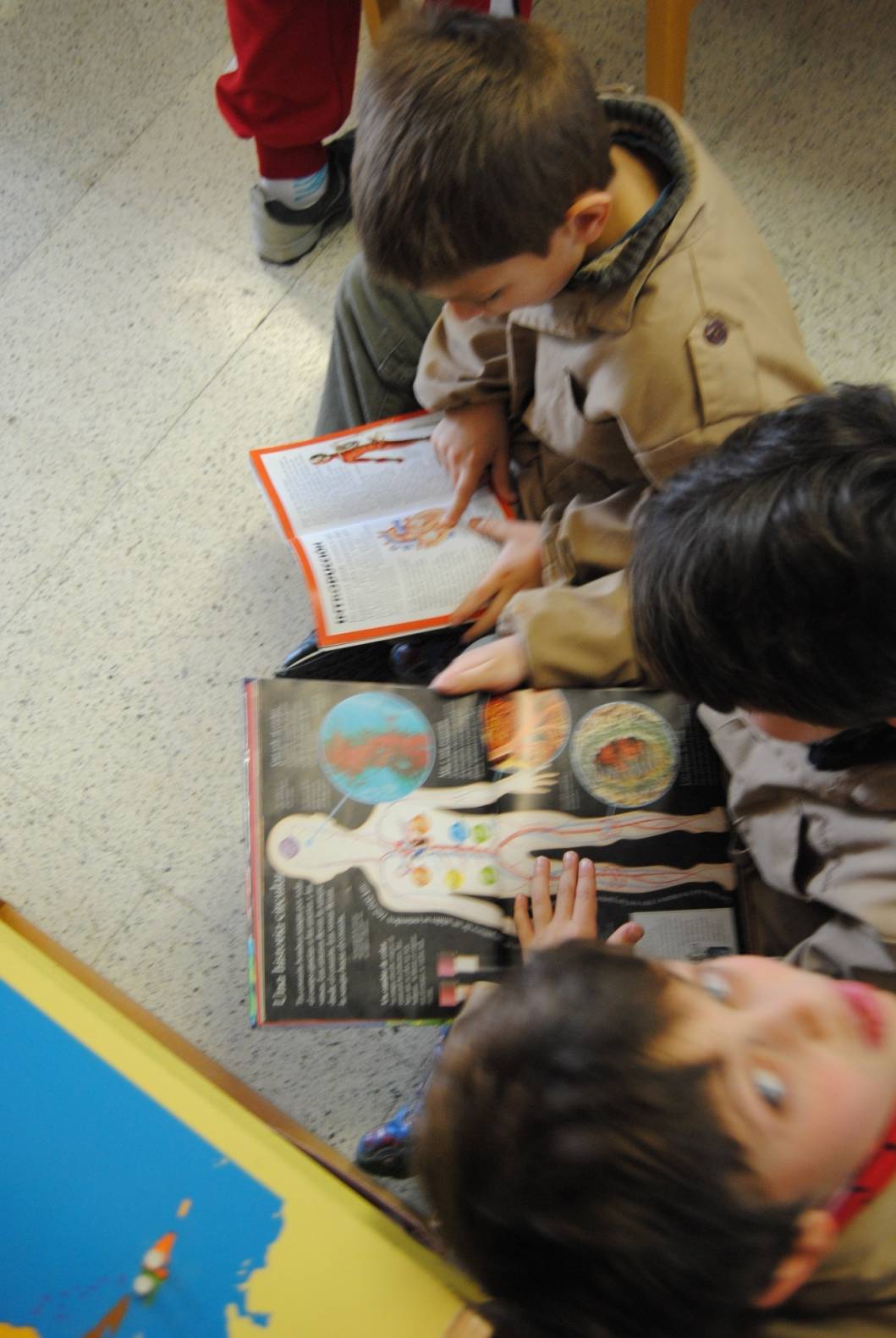 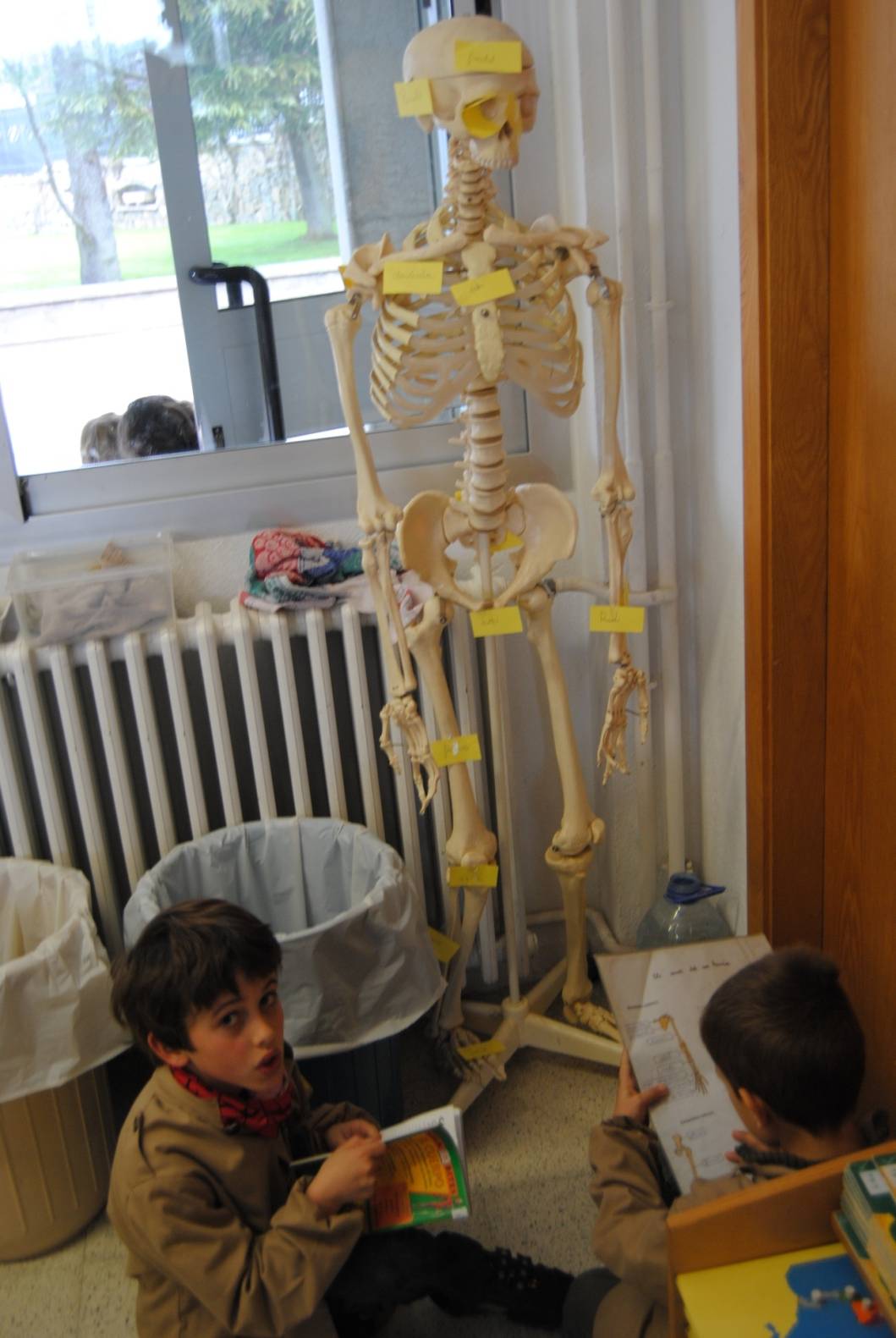 Anàlisi comparatiu de la pedagogia Tradicional i de la pedagogia Montessori aplicats a la primària
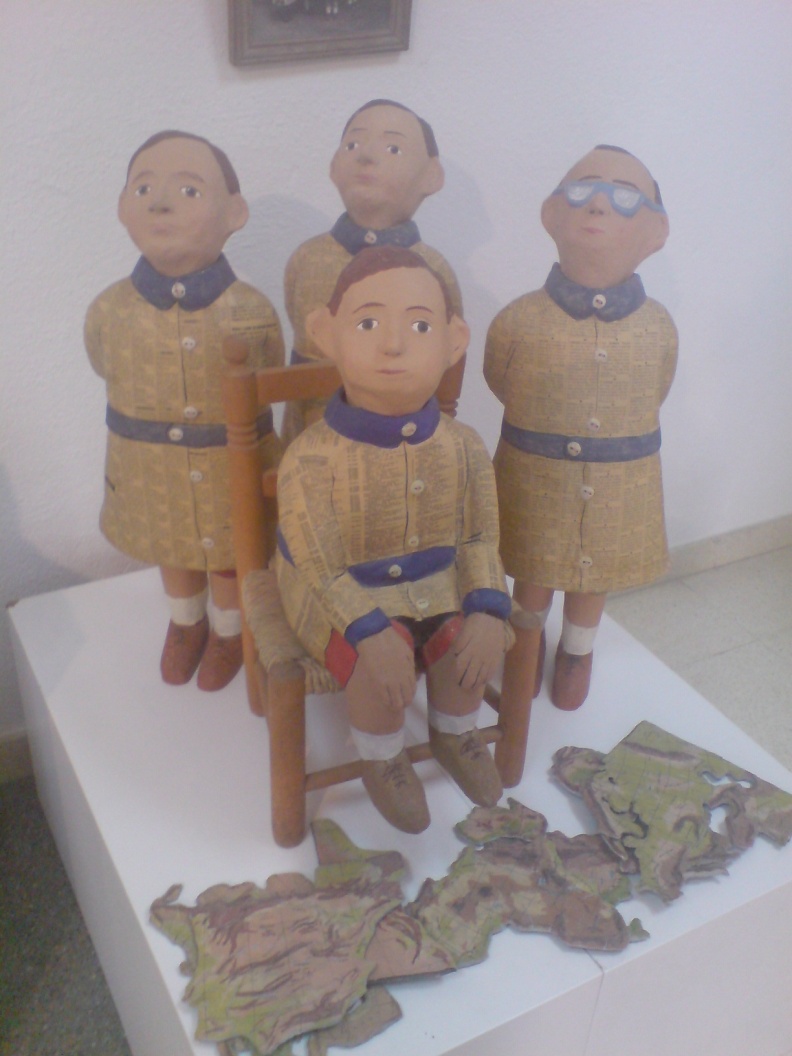 Quadre comparatiu
Anàlisi científic (antropològic) de l’educació i l’aprenentatge
Escola tradicional
Escola Montessori
Acció sobre el grup d’alumnes.
Acció sobre l’alumne.
Atenció a la diversitat d’alumnes.
Atenció al gran grup.
Continguts sense límit de curs i professor.
Continguts limitats al curs i al professor.
Quadre comparatiu
Anàlisi científic (antropològic) de l’educació i la motivació
Escola tradicional
Escola Montessori
La iniciativa del treball a realitzar parteix del professor.
La iniciativa del treball a realitzar parteix de l’alumne.
La motivació s’inicia en el professor.
La motivació s’inicia en l’alumne.
Professor dóna els continguts. L’ambient és secundari.
Professor crea l’ambient per a l’aprenentatge.
Quadre comparatiu
Anàlisi científic (antropològic) de la sociabilitat
Escola tradicional
Escola Montessori
Normalment es treballa sol.
Treball i consolidació de l’aprenentatge en equip.
Competència i comparació.
Cooperació i suport.
Sociabilitat per curs.
Sociabilitat global.
La sociabilitat durant l’esbarjo
La sociabilitat en l’aprenentatge.
L’educació moral tractada a part
L’educació moral integrada a l’aula.
PODEM ARRIBAR A TENIR AQUEST AMBIENT A LES NOSTRES AULES?
SÍ!!! Arreu del món, molt contrastat, escola pública i en tot tipus d’entorns
PROPOSTES i PRÀCTIQUES A MIG CAMÍ: dificultats i beneficis
AMB AMBIENTS DE TARDA N’HI HA PROU?
AMBIENTS POBRES – POBRESA DE CONTINGUTS I OPCIONS
INICIS GRADUALS AMB FORMACIÓ-REFLEXIÓ-ADEQUACIÓ I ACOMPANYAMENT
XARXES D’ESCOLES I PROCÉS FORMATIU COMPARTIT I SIGNIFICATIU PER A CADA CENTRE
Ser model d’adult respectuós. Fomentar la participació i l’autogestió.